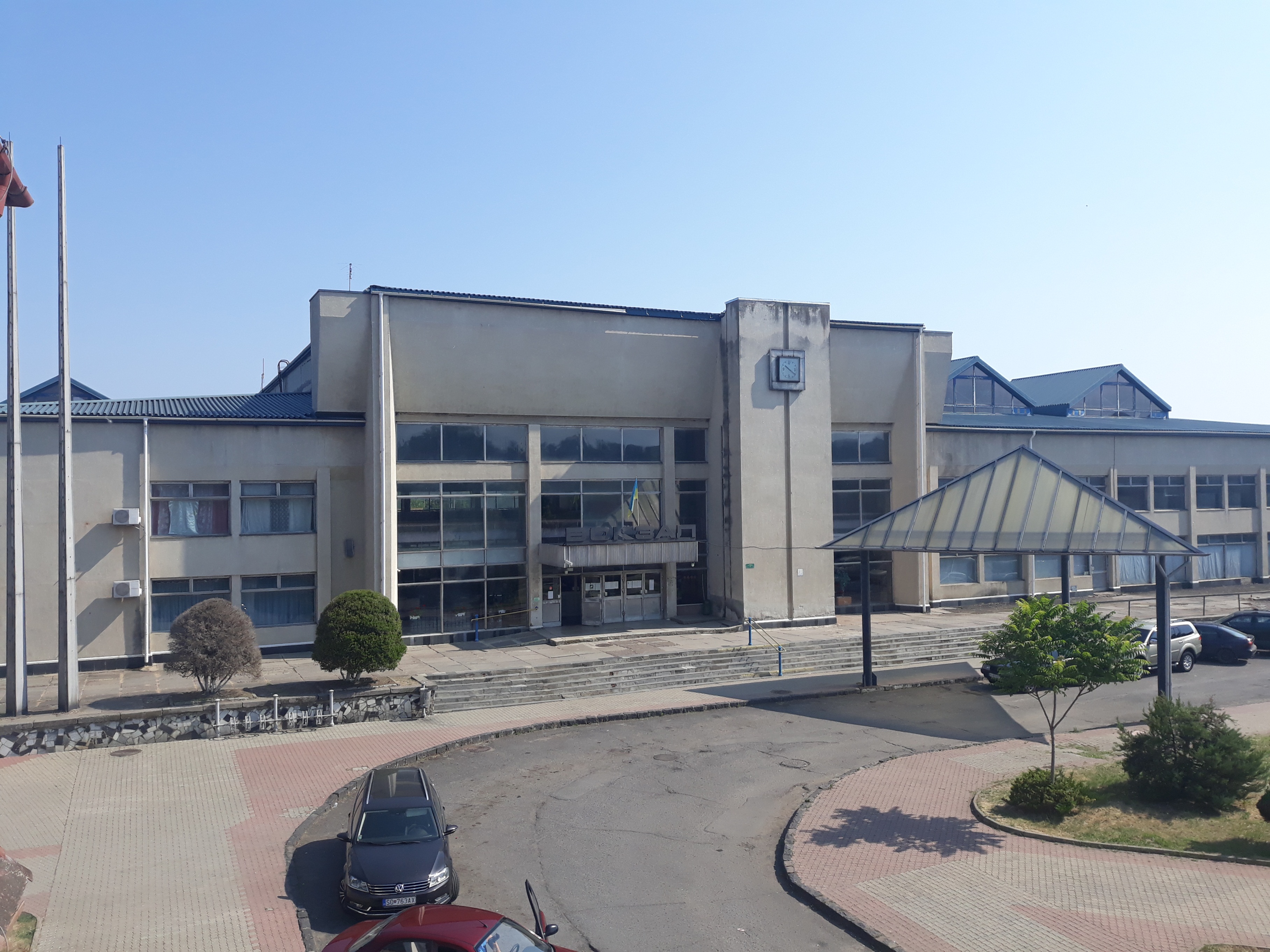 План  вокзалу  станції  
Чоп
План вокзалу станції  Чоп
І поверх
розміщення об’єкту з продажу продовольчих товарів або непродовольчих товарів або друкованої продукції; фінансової установи; пункту обміну валют; об’єкту з продажу ювелірних виробів; кафе; бару; кафетерію; буфету; аптеки; аптечного пункту; салону краси; перукарні; відділення поштового зв’язку; ломбарду; пункту продажу лотерейних білетів; офісу (окрім центральних приміщень); об’єкту для провадження діяльності з надання пасажирам інших видів послуг
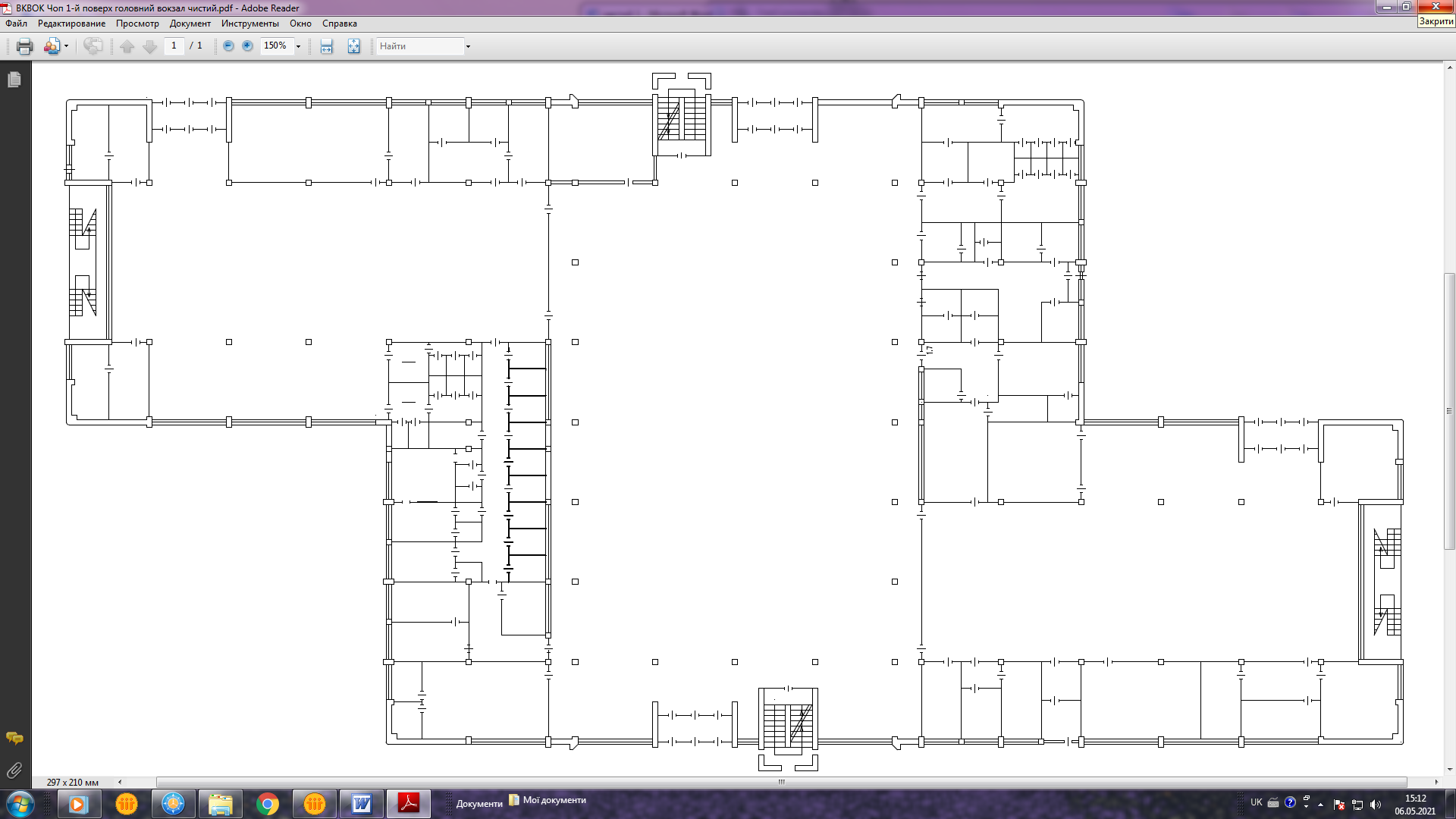 кавомашина
термінал / банкомат
1
2
3
4
План вокзалу станції  Чоп
ІІ поверх
розміщення об’єкту з продажу продовольчих товарів або непродовольчих товарів або друкованої продукції; фінансової установи; пункту обміну валют; об’єкту з продажу ювелірних виробів; кафе; бару; кафетерію; буфету; аптеки; аптечного пункту; салону краси; перукарні; відділення поштового зв’язку; ломбарду; пункту продажу лотерейних білетів; офісу (окрім центральних приміщень); об’єкту для провадження діяльності з надання пасажирам інших видів послуг
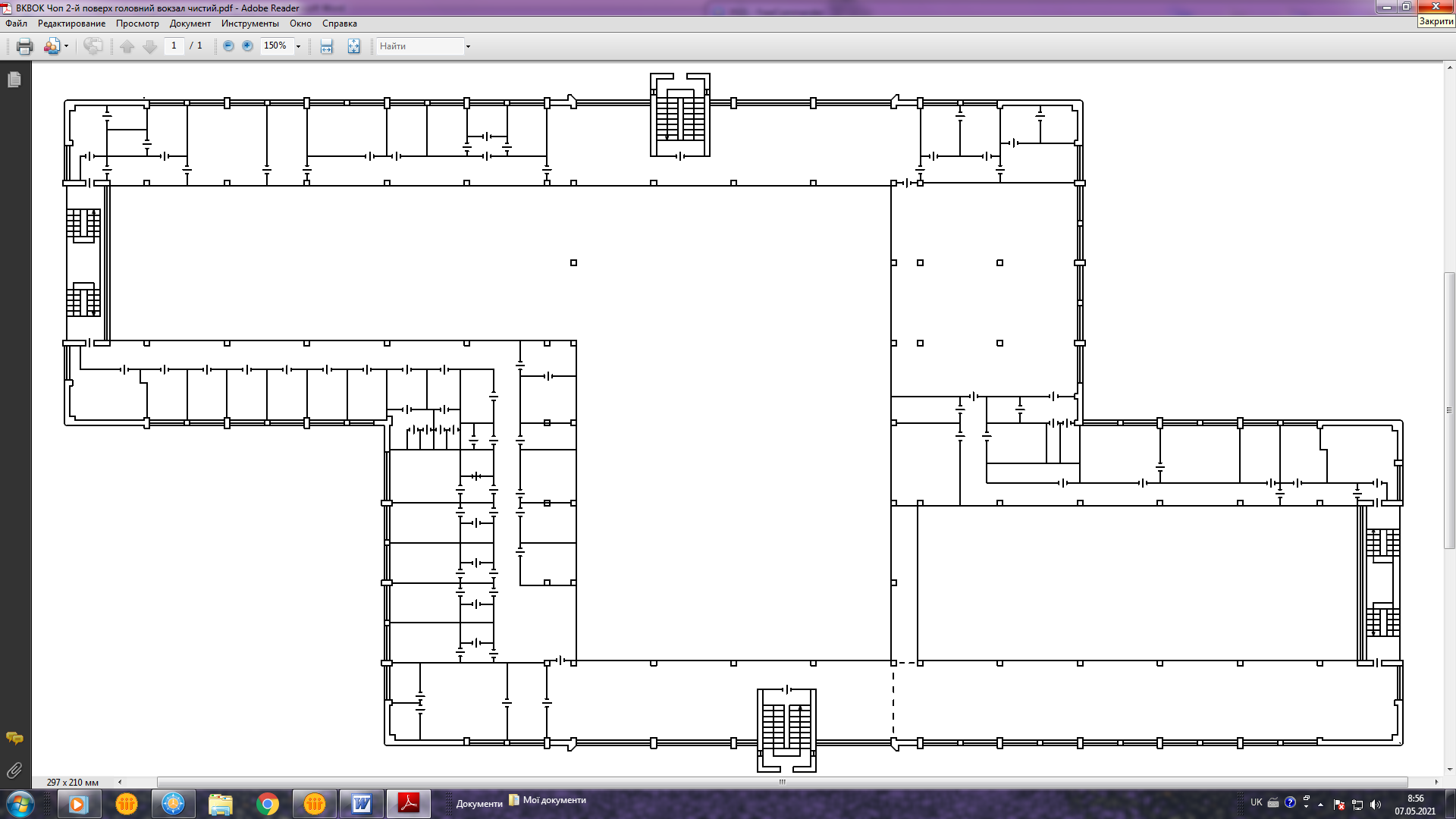 1
2
3
План вокзалу станції  Чоп
ресторан «Карпати»  І поверх
розміщення ресторану, їдальні
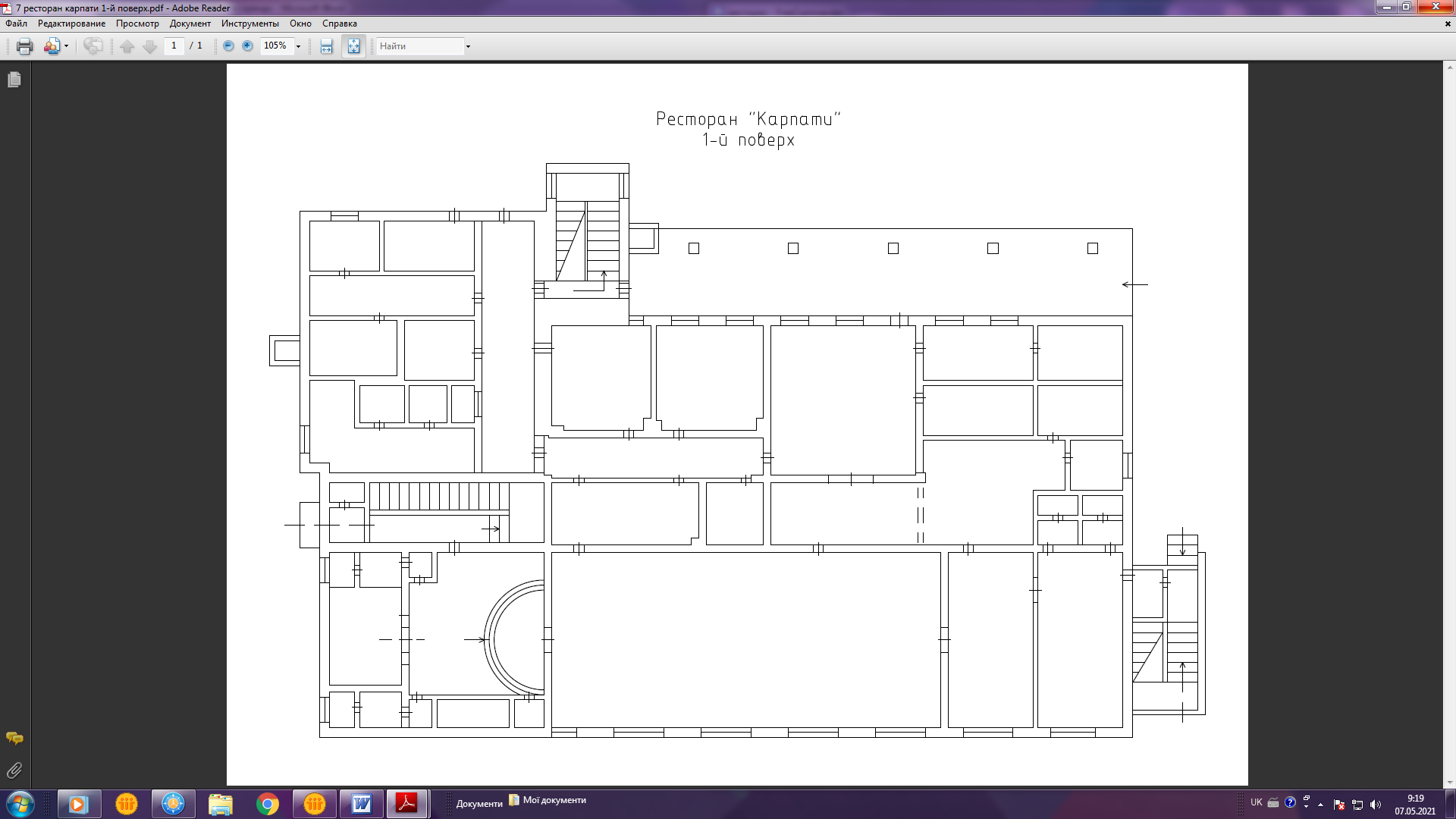 1
План вокзалу станції  Чоп
ресторан «Карпати»  ІІ поверх
розміщення ресторану, їдальні
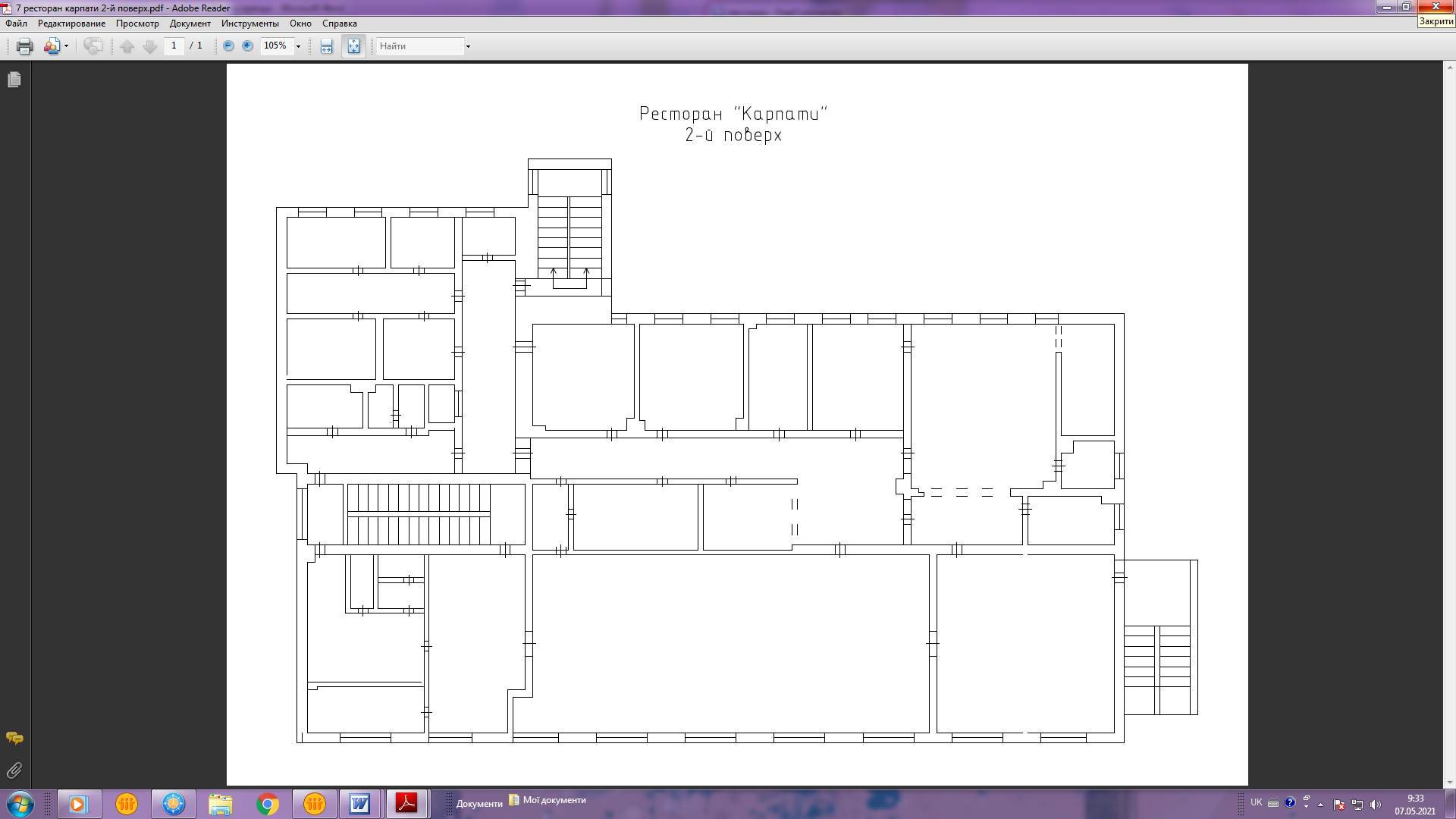 1